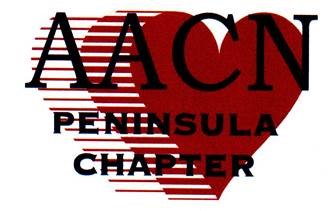 Save the Date!
Peninsula Chapter of AACN’s 
20th Annual Conference:
“Reflections on Critical Care”
When: Monday, November 10, 2025

Where: Riverside Regional Medical Center, Annex D
Plan for a full day of learning and networking with us!
Brochure to follow